Pyrrha
Horace Odes I : 5
Horace Odes I : 5        read by Helen and Sophia on  www.pyrrha.me.uk
quis multa gracilis te puer in rosa 
perfusus liquidis urget odoribus 
     grato, Pyrrha, sub antro? 
     cui flavam religas comam, 


simplex munditiis? heu quotiens fidem 
mutatosque deos flebit et aspera 
     nigris aequora ventis 
     emirabitur insolens, 


qui nunc te fruitur credulus aurea, 
qui semper vacuam, semper amabilem    
     sperat, nescius aurae 
     fallacis. miseri, quibus 


intemptata nites. me tabula sacer 
votiva paries indicat uvida 
      suspendisse potenti 
     vestimenta maris deo.
Which slender boy, drenched in liquid perfume,
Presses against you amongst the many roses
In your pleasant love nest, Pyrrha?
For whom do you tie up your blonde hair


Simplistic in your elegance? Alas, how often will he weep, 
Inexperienced, at trustworthiness and the changed fates,
And be amazed at seas,
Rough with black winds.


He, in naivety, is now enjoying you, his golden one.
He hopes you will always be free for him, always loving,
Unaware of the treacherous breezes!
O wretches, for whom you


Yet untried, gleam. As for me, 
The holy wall shows, with its votive tablet,
That I have hung up my soaking wet clothes
To the powerful God of the sea. 
                               Translation by Helen
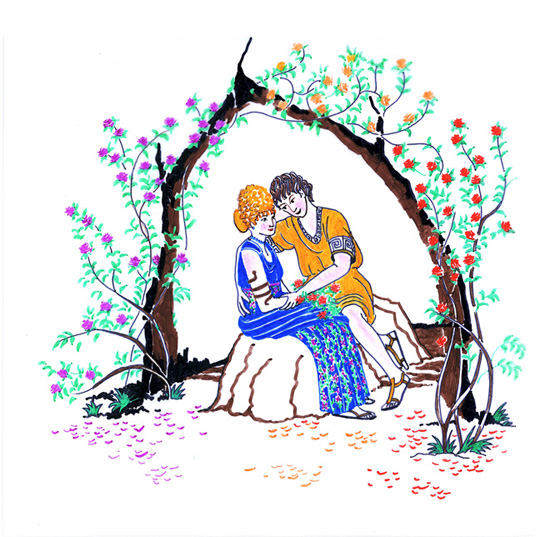 quis multa gracilis te puer in rosa
perfusus liquidis urget odoribus
grato, Pyrrha, sub antro?
See how the picture builds up as we look at the
                                                    words one at a time.
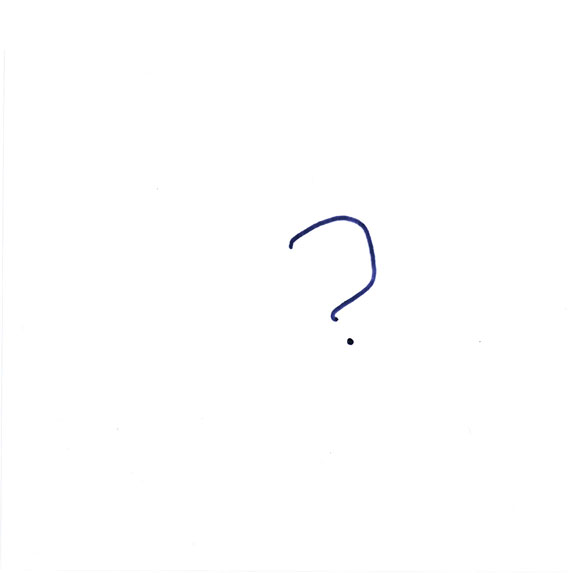 quis
So we know the first sentence is a question: who is the subject?
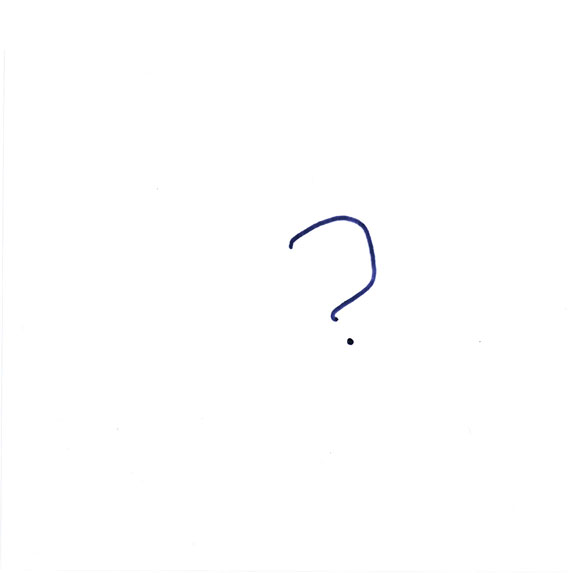 quis multa
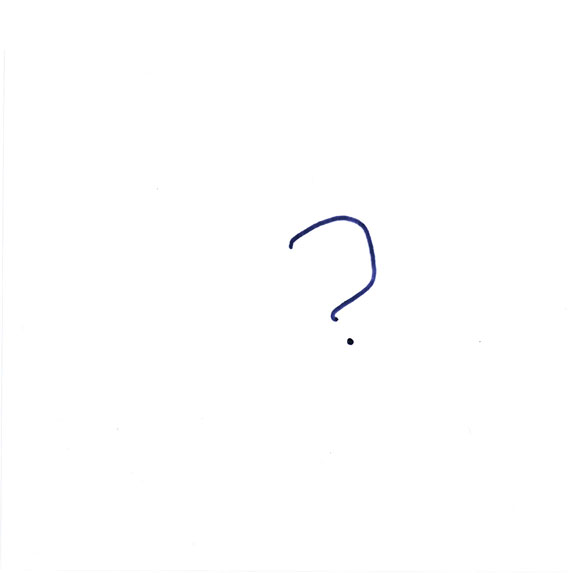 quis multa gracilis
‘gracilis’ agrees with ‘quis’ – so we have a graceful question-mark!
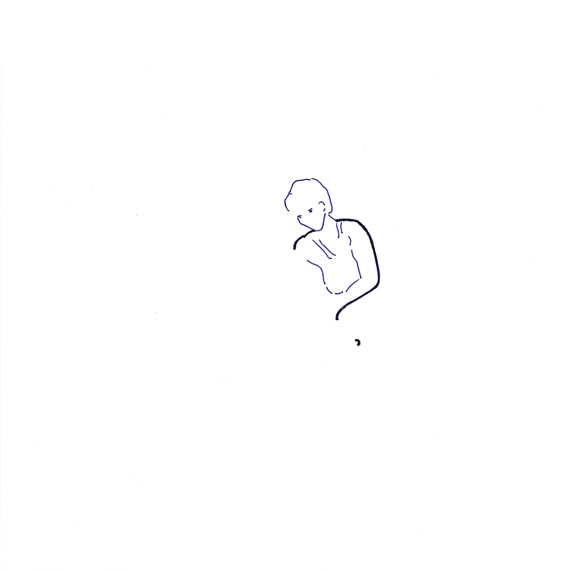 quis multa gracilis
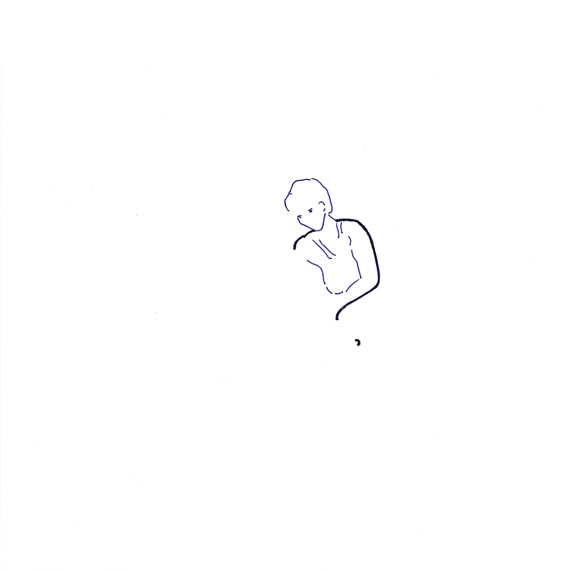 quis multa gracilis te
Another person is introduced – but we don’t know the sex of either
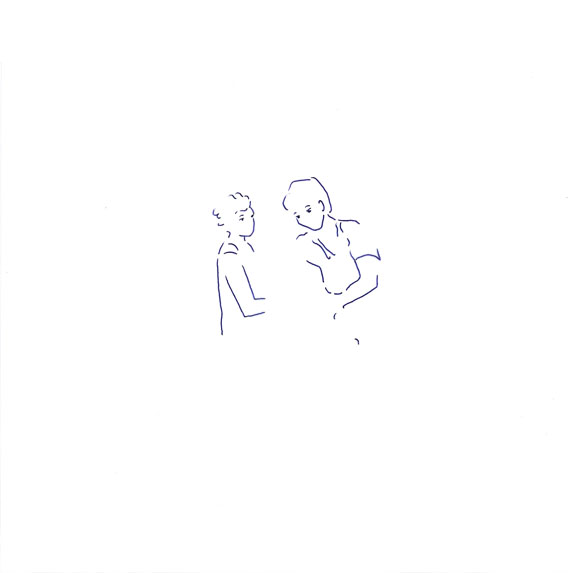 quis multa gracilis te
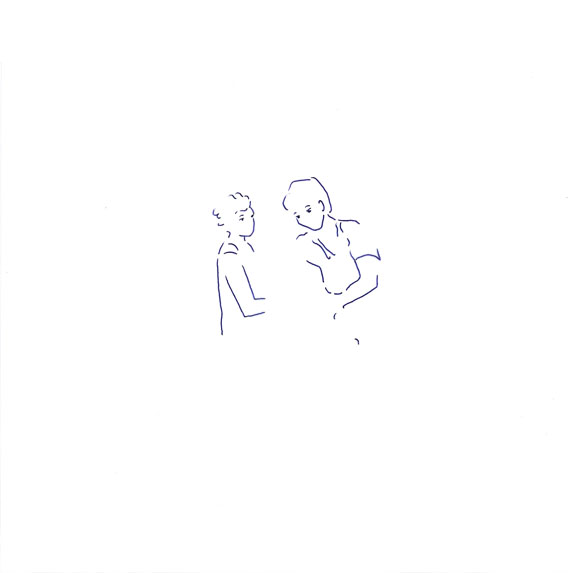 quis multa gracilis te puer
Now we know the graceful question-mark is masculine – a young boy
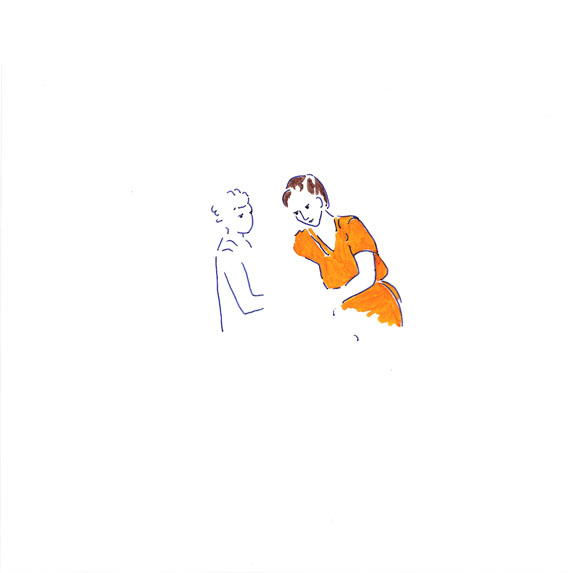 quis multa gracilis te puer
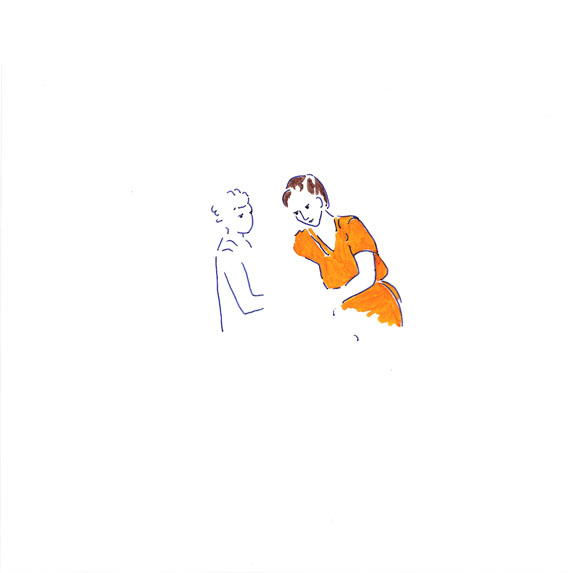 quis multa gracilis te puer in rosa
‘multa’ must agree with the roses – lots of them
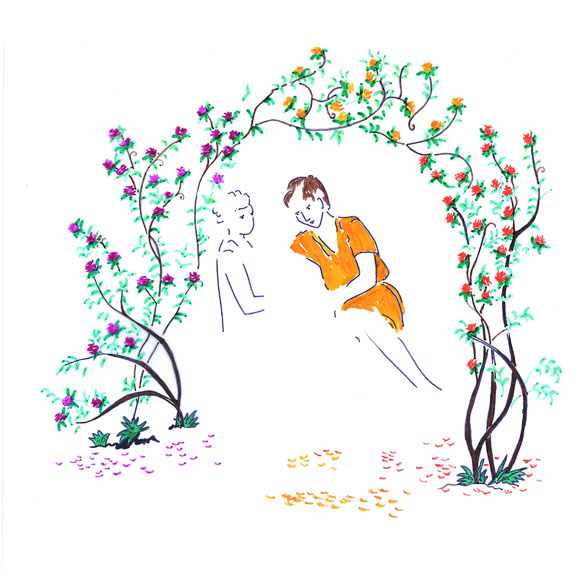 quis multa gracilis te puer in rosa
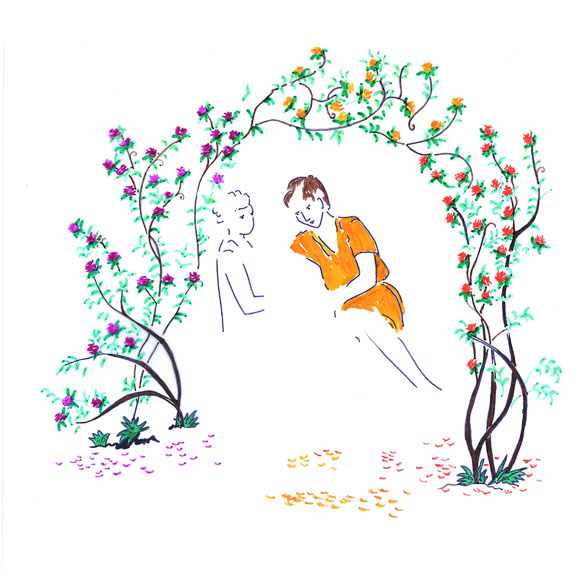 quis multa gracilis te puer in rosa
perfusus
the young boy is drenched …
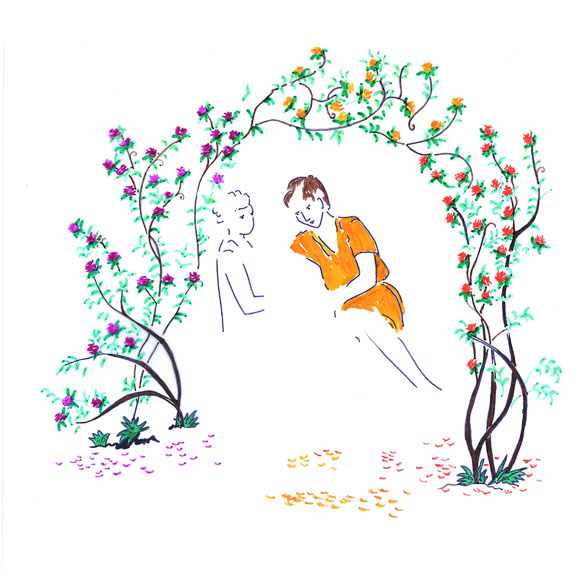 quis multa gracilis te puer in rosa
perfusus liquidis
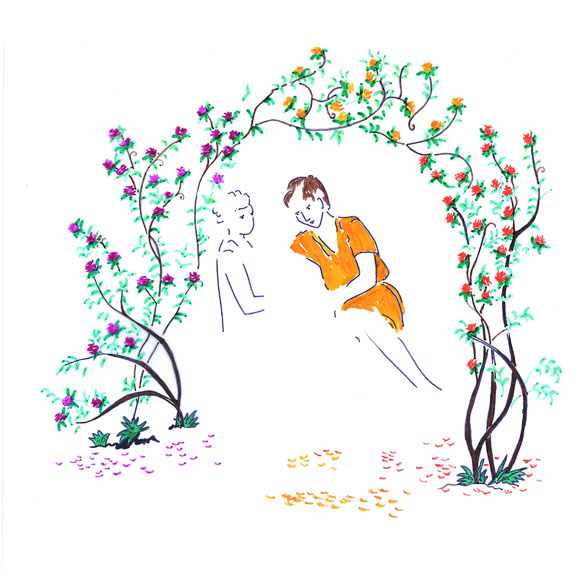 quis multa gracilis te puer in rosa
perfusus liquidis urget
something is going on!  We can at least move the figures closer together
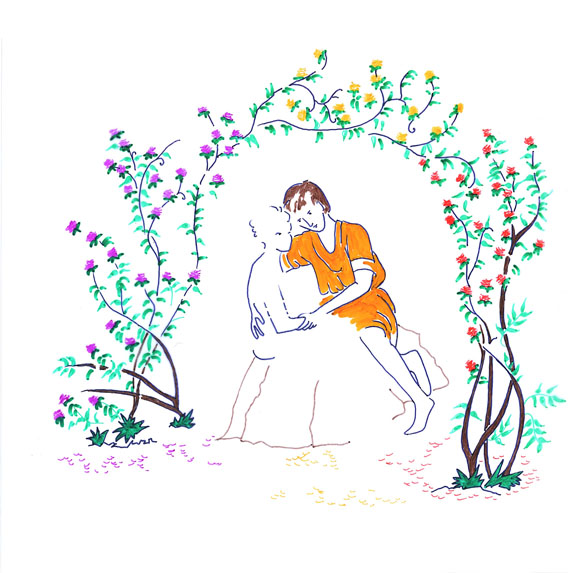 quis multa gracilis te puer in rosa
perfusus liquidis urget
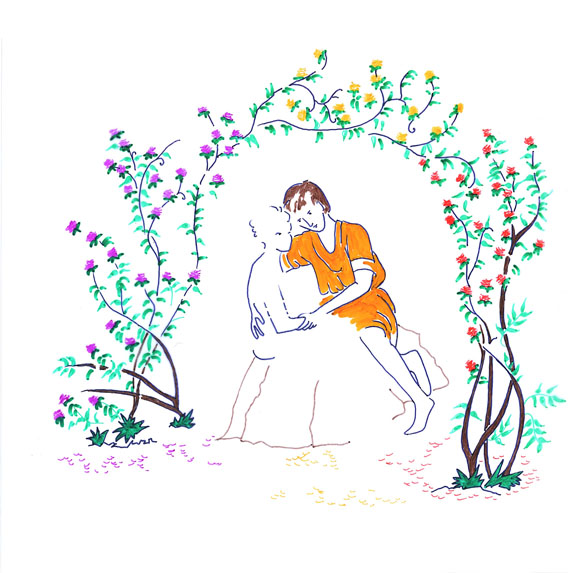 quis multa gracilis te puer in rosa
perfusus liquidis urget odoribus
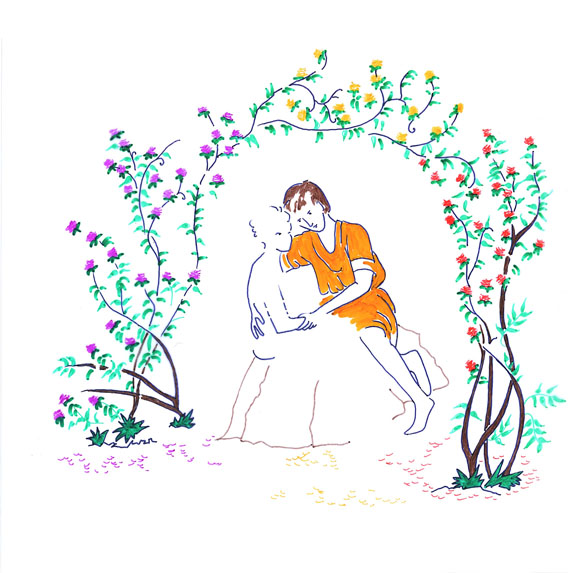 Drenched in perfume?  Has this young lad overdone the aftershave?

‘puer’ is a surprising choice of word if we are looking at a love scene: a boy of under 12 (or even a slave)
quis multa gracilis te puer in rosa
perfusus liquidis urget odoribus
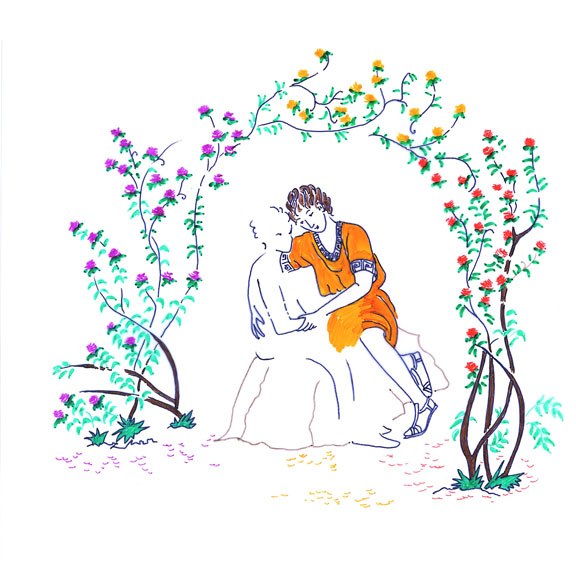 quis multa gracilis te puer in rosa
perfusus liquidis urget odoribus
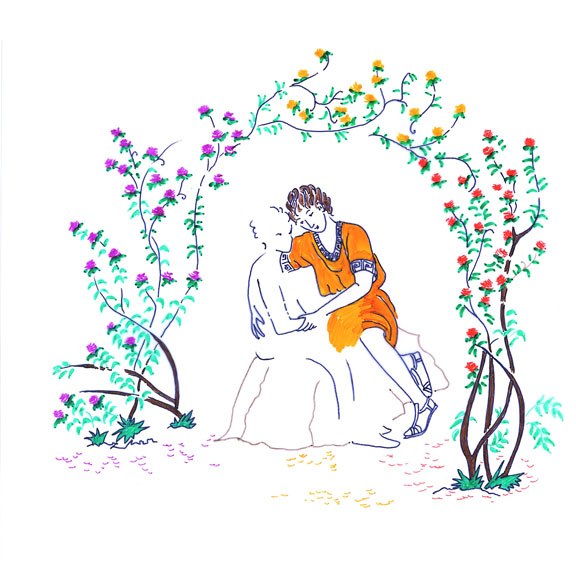 quis multa gracilis te puer in rosa
perfusus liquidis urget odoribus
grato,
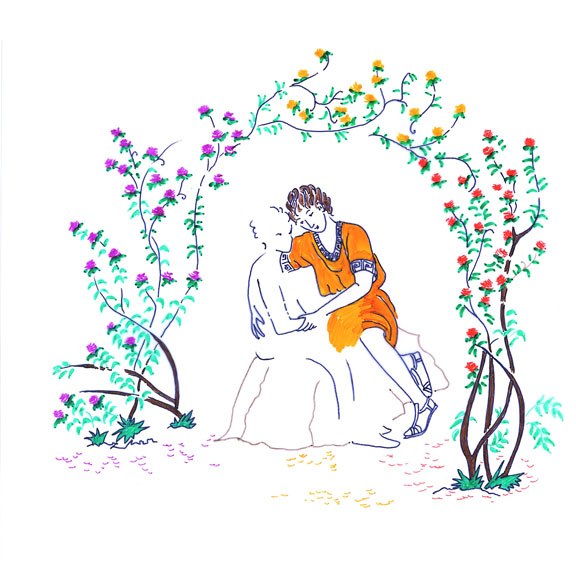 quis multa gracilis te puer in rosa
perfusus liquidis urget odoribus
grato, Pyrrha,
The second person has a name!
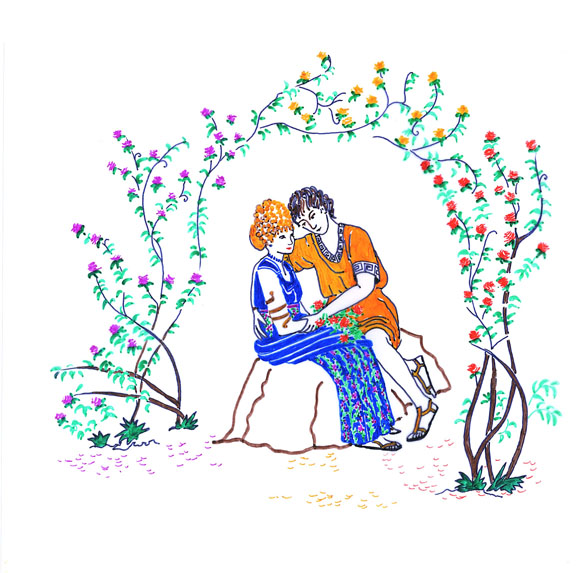 quis multa gracilis te puer in rosa
perfusus liquidis urget odoribus
grato, Pyrrha,
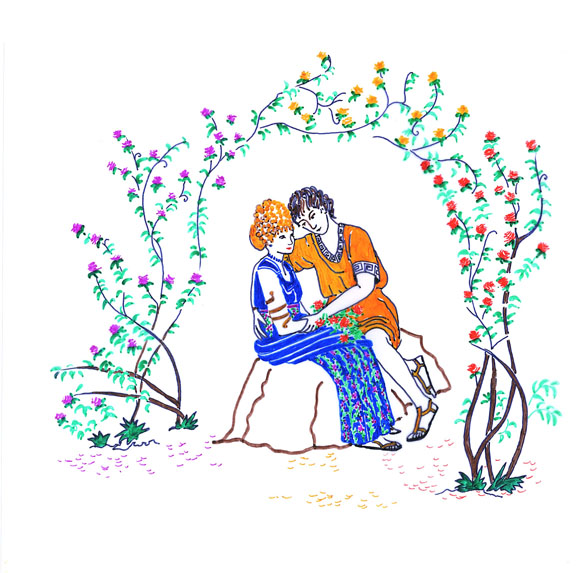 quis multa gracilis te puer in rosa
perfusus liquidis urget odoribus
grato, Pyrrha, sub antro
‘grato’ refers to a little cave
          (or recessed bed?)
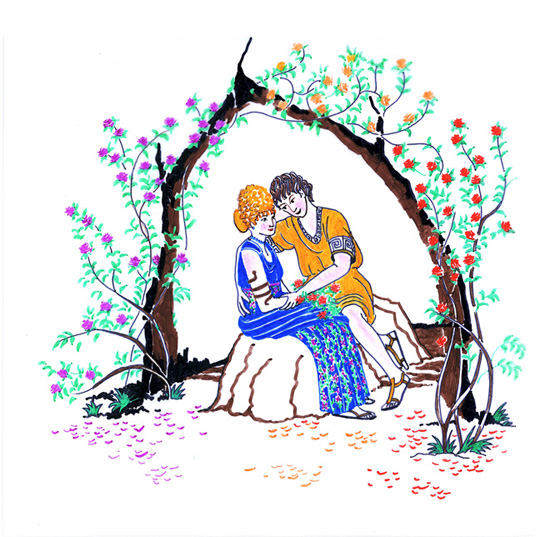 quis multa gracilis te puer in rosa
perfusus liquidis urget odoribus
grato, Pyrrha, sub antro.
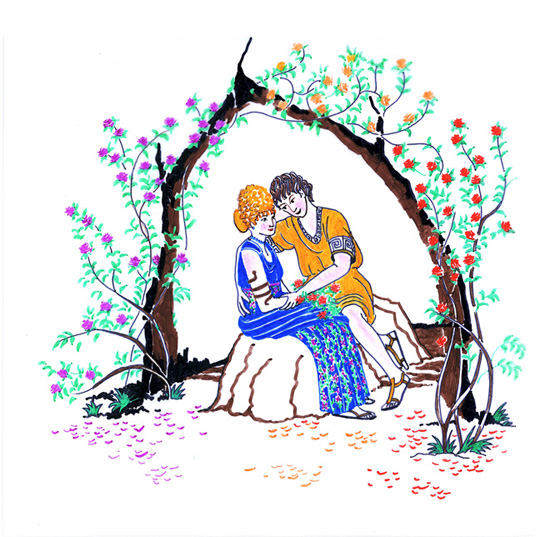 A reading of the whole poem gives an interesting character-study of Pyrrha, more insight into the puer’s situation and a humorous view of Horace’s own view of love, which some commentators like to see as autobiographical.
Horace Odes I : 5
quis multa gracilis te puer in rosa 
perfusus liquidis urget odoribus 
     grato, Pyrrha, sub antro? 
     cui flavam religas comam, 


simplex munditiis? heu quotiens fidem 
mutatosque deos flebit et aspera 
     nigris aequora ventis 
     emirabitur insolens, 


qui nunc te fruitur credulus aurea, 
qui semper vacuam, semper amabilem    
     sperat, nescius aurae 
     fallacis. miseri, quibus 


intemptata nites. me tabula sacer 
votiva paries indicat uvida 
      suspendisse potenti 
     vestimenta maris deo.
Which slender boy, drenched in liquid perfume,
Presses against you amongst the many roses
In your pleasant love nest, Pyrrha?
For whom do you tie up your blonde hair


Simplistic in your elegance? Alas, how often will he weep, 
Inexperienced, at trustworthiness and the changed fates,
And be amazed at seas,
Rough with black winds.


He, in naivety, is now enjoying you, his golden one.
He hopes you will always be free for him, always loving,
Unaware of the treacherous breezes!
O wretches, for whom you


Yet untried, gleam. As for me, 
The holy wall shows, with its votive tablet,
That I have hung up my soaking wet clothes
To the powerful God of the sea. 
                               Translation by Helen
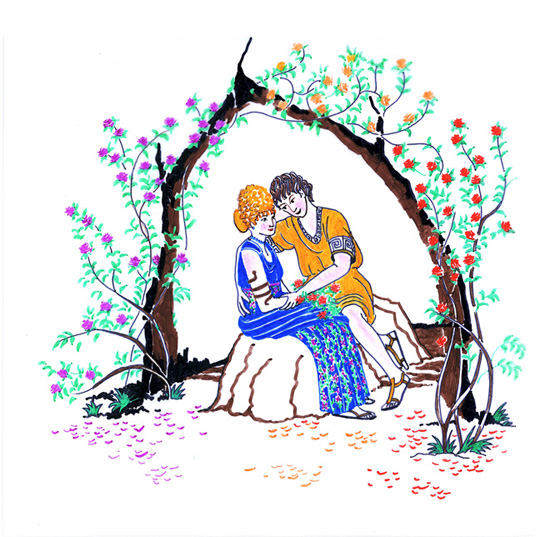 quis multa gracilis te puer in rosa
perfusus liquidis urget odoribus
grato, Pyrrha, sub antro?
Now look at the words in the first three lines:

Who is the most important person, and where are the words
      describing this person positioned?
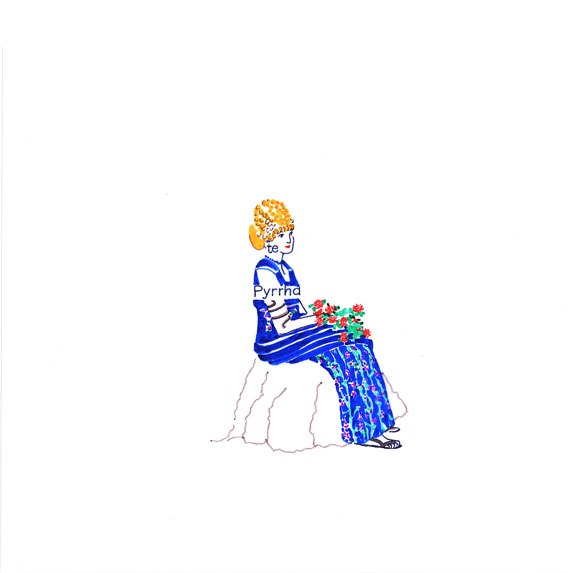 And where is the puer in relation to Pyrrha? 
                                           - in the poem as well as in the picture?
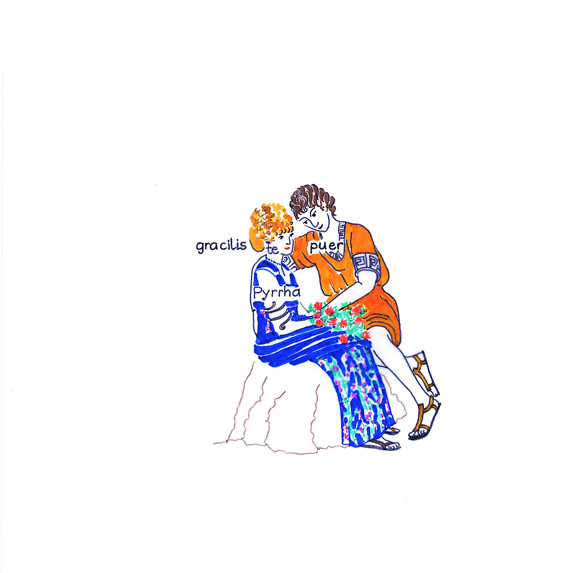 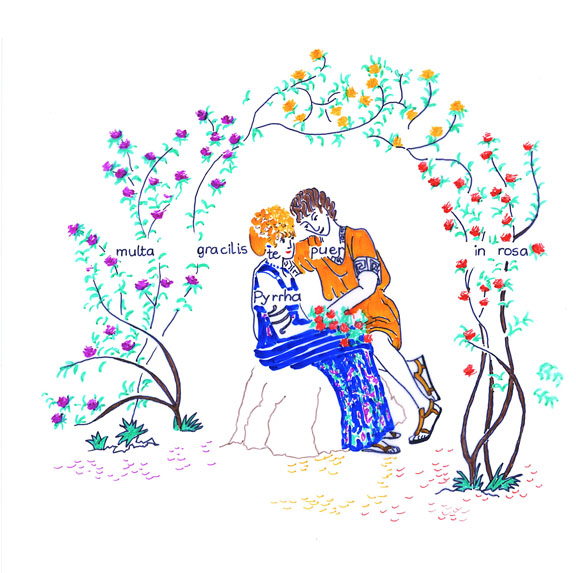 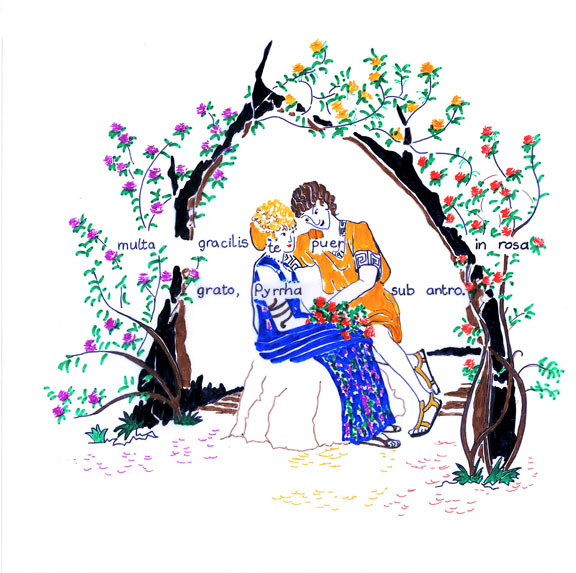 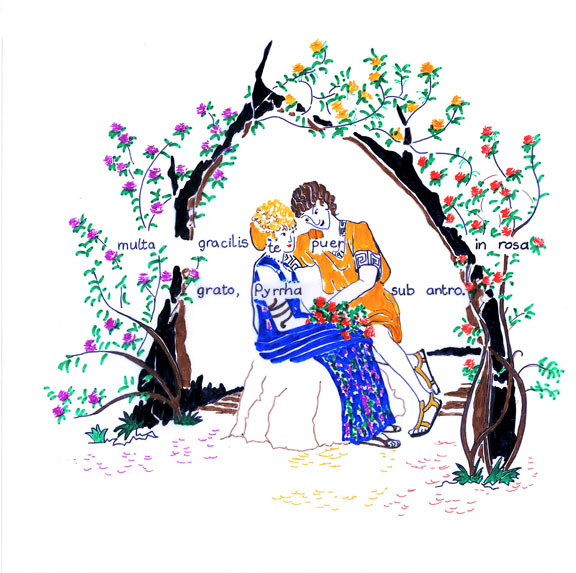 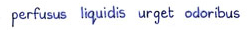 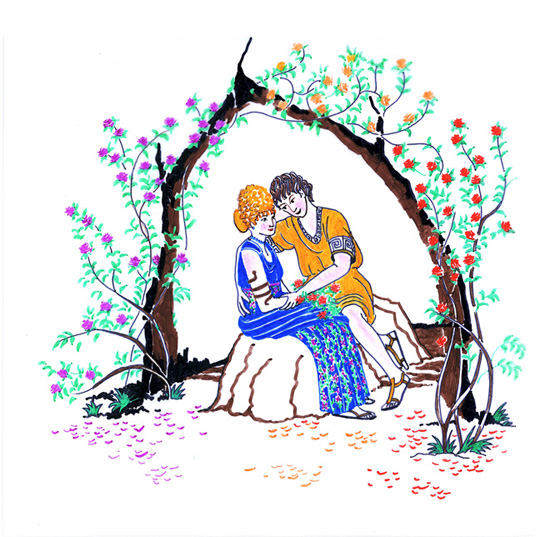 The positioning of the words illustrates the scene – concrete poetry!
Horace: Ars Poetica 

line 361   	UT PICTURA POESIS
                              Poetry is like a picture ….  

line 242  	TANTUM SERIES IUNCTURAQUE POLLET
		     Word-order and positioning has such great power
Pictorial approach to Latin poetry devised by Anne Dicks, creator of “Pyrrha’s Roman Pages”  www.pyrrha.me.uk  


Original art work by Di Lorriman.